OPERAČNÝ PROGRAM ĽUDSKÉ ZDROJE
MV SR ako SO pre PO 5 a 6 
Prioritná os 5: Integrácia MRK

Programové obdobie 2014-2020
VÝZVA NA PREDKLADANIE ŽoNFP

Kód výzvy: 		           OPLZ-PO5-2017-2
Dátum vyhlásenia:	           14.12.2017
Uzavretie 1. hodnotiaceho kola: 23.04.2018 

Špecifický cieľ: 5.1.1 Zvýšiť vzdelanostnú úroveň príslušníkov MRK, predovšetkým Rómov, na všetkých stupňoch vzdelávania s dôrazom na predprimárne vzdelávanie
Zameranie výzvy: 
Poskytovanie mentorskej a tútorskej podpory pre žiakov z MRK s dôrazom na úspešné ukončenie ZŠ a plynulý prechod na SŠ
Zámerom je poskytnúť žiakom z MRK systém podpory prostredníctvom mentoringu a tútoringu počas vzdelávania na základnej škole až po ukončenie stredoškolského vzdelávania, a tým pomôcť k zlepšeniu ich školských výsledkov, eliminácii predčasného ukončenia základnej školskej dochádzky (opakovanie ročníkov) a preraďovaniu do špeciálnej základnej školy, úspešnému prijatiu na strednú školu a ukončeniu strednej školy (ideálne s maturitou).
Okrúhly stôl 23.11.2016
Hlavným cieľom tejto výzvy je prostredníctvom zvýšenia školskej úspešnosti detí a mládeže rozšíriť ich možnosti na slobodný výber životnej cesty a na budúce uplatnenie sa v spoločnosti. 
Zámerom je odstránenie základných bariér na prístupe k vzdelávaniu - bariér na strane dieťaťa a rodiny a bariér na strane vzdelávacieho systému. Malá podnetnosť sociálneho prostredia, v ktorom deti vyrastajú, nevyhovujúce zázemie k domácej príprave na vyučovanie, nízka vzdelanosť rodičov, často aj ich nedostatočná schopnosť pomôcť deťom s prípravou do školy nezriedka vedú k tomu, že deti nevedia „držať krok“ so svojimi spolužiakmi a nie sú schopné plniť požiadavky školy. Na druhej strane, sociálne znevýhodnenie detí na začiatku a počas školskej dochádzky sa nezriedka kombinuje s nízkou schopnosťou škôl adekvátne reagovať na vzdelávacie potreby detí. Mnoho pedagógov je rezignovaných, od rómskych žiakov očakávajú minimálne výkony, čo spätne negatívne ovplyvňuje motiváciu detí. Pedagógovia tiež často nedisponujú zručnosťami, potrebnými k uspôsobeniu vzdelávania tak, aby dokázali napĺňať individuálne potreby detí.
Zámerom je poskytnúť systém podpory prostredníctvom mentoringu a tútoringu počas vzdelávania na základnej škole až po ukončenie stredoškolského vzdelávania, a tým pomôcť k zlepšeniu študijných výsledkov detí z MRK, eliminácii predčasného ukončenia základnej školskej dochádzky (opakovanie ročníkov) a preraďovaniu do špeciálnej základnej školy, úspešnému prijatiu na strednú školu a ukončeniu strednej školy (ideálne s maturitou).
Mentoring je proces neformálneho odovzdávania poznatkov, budovania ľudského a sociálneho kapitálu, slúži ako psychosociálna podpora chránenca v oblasti vzdelania, práce, kariéry a profesionálneho rastu. Zahŕňa neformálnu komunikáciu väčšinou tvárou v tvár počas stanoveného obdobia medzi osobou, ktorá má väčšie poznanie, múdrosť, skúsenosti a zručnosti (mentor) a druhou osobou (chránenec).
Bozeman, Feeney, 2007 In: Mačáková, S. – Stašáková, Ľ.: Mentorský program pre prácu so žiakmi z MRK – skúsenosti – výsledky -  odporúčania. S.10. Online 6. 10. 2016: http://etp.sk/wp-content/uploads/2016/02/Mentorsk%C3%BD-program-1-1.pdf 

Mentoring je profesionálny, osobný, usmerňujúci a hlavne ľudský dohľad nad rozvojom detí a ich rodín zaradených do programu. (Programový manuál pre mentorov Divých makov, 2015)

Mentoring je dar zo srdca, ktorý dáva mentor chránencovi.
Mačáková, S. – Stašáková, Ľ.: Mentorský program pre prácu so žiakmi z MRK – skúsenosti – výsledky -  odporúčania. S.10. Online 6. 10. 2016: http://etp.sk/wp-content/uploads/2016/02/Mentorsk%C3%BD-program-1-1.pdf

Cieľom mentoringu je, aby deti - žiaci dokončili úplné základné vzdelanie a prihlásili sa na strednú školu. Mentori pracujú so žiakmi nielen na zlepšení ich prospechu v škole, učia ich aj ako sa správať v rôznych situáciách, ako tlmiť svoju agresivitu, riešia s nimi ich osobné problémy a dbajú o ich voľnočasové aktivity. Podporujú ich osobnostný rast, rozvíjajú ich talent, schopnosti a zručnosti. Snažia sa prebudiť v nich sny a ambície, húževnatosť a vytrvalosť, aby si uvedomili, že môžu prekonať prekážky a niečo dokázať. Zároveň sa žiaci učia systematicky pracovať – pripravovať sa do školy.
Oprávnení žiadatelia
Mimovládne neziskové organizácie: občianske združenia (zákon č. 83/1990 Zb. o združovaní občanov v znení neskorších predpisov), neziskové organizácie poskytujúce všeobecne prospešné služby (zákon č. 213/1997 Z. z. o neziskových organizáciách poskytujúcich všeobecne prospešné služby), nadácie (zákon č. 34/2002 Z. z. o nadáciách a o zmene Občianskeho zákonníka v znení neskorších predpisov) V zmysle § 19, odsek 2, bod e) zákona č. 596/2003 Z. z. o štátnej správe v školstve a školskej samospráve a o zmene a doplnení niektorých zákonov v znení neskorších predpisov môže byť zriaďovateľom škôl a školských zariadení aj iná právnická osoba alebo fyzická osoba. V prípade právnickej osoby môže byť oprávneným žiadateľom vo výzve iba samotná právnická osoba, nie ňou zriadená škola alebo školské zariadenie.

Cirkevné právnické osoby, podľa § 19 zákona č. 308/1991 Z.z. o slobode náboženskej viery a postavení cirkví a náboženských spoločností v znení neskorších predpisov 

Výška spolufinancovania je 5 % pre oba typy žiadateľov.
Podmienky poskytnutia príspevku
Podmienky poskytnutia príspevku
Podmienky poskytnutia príspevku
Podmienky poskytnutia príspevku
Podmienky poskytnutia príspevku
Podmienky poskytnutia príspevku
Podmienky poskytnutia príspevku
Podmienky poskytnutia príspevku
Zoznam povinných príloh k Žiadosti o nenávratný finančný príspevok

Príloha č. 1 ŽoNFP: Rozpočet projektu s podrobným komentárom (podľa záväzného formulára) V položkovitom rozpise výdavkov sú preddefinované typy výdavkov. Žiadateľ pre každý výdavok uvedie/vyberie príslušné požadované údaje.
Príloha č. 2 ŽoNFP: Doklad o vzniku a právnej forme žiadateľa, ak relevantné (viď plné znenie vo výzve)
Žiadateľ v rámci tejto podmienky poskytnutia príspevku predkladá (ak relevantné) doklad o vzniku a právnej forme žiadateľa. 
Z doložených dokumentov musí byť zrejmý najmä názov žiadateľa, dátum vzniku , právna forma žiadateľa, právna subjektivita žiadateľa a kto je osoba oprávnená konať za žiadateľa.
Žiadateľ predkladá  menovací dekrét štatutára, resp. iný doklad preukazujúci oprávnenie konať tejto osobe v mene žiadateľa.
Dátum vzniku žiadateľa musí byť najneskôr k 31.12.2016 vrátane. V prípade, ak žiadateľ vznikne po tomto termíne, bude považovaný za neoprávneného.
Príloha č. 3 ŽoNFP: Potvrdenie miestneho daňového úradu, ak relevantné (viď plné znenie vo výzve)
Potvrdenie miestne príslušného daňového úradu, že žiadateľ nie je dlžníkom na daniach žiadateľ predkladá v prípadoch neúspešnosti integračnej akcie alebo ak po overení správnosti údajov v ITMS2014+, resp. v zozname daňových dlžníkov žiadateľ zistí nesplnenie podmienky poskytnutia príspevku a nepodarí sa mu zabezpečiť úpravu so skutočným stavom  pred predložením ŽoNFP a súčasne potvrdením vie preukázať splnenie tejto podmienky poskytnutia príspevku.
Potvrdenie nesmie byť staršie ako 3 mesiace ku dňu predloženia ŽoNFP, žiadateľ predkladá originál alebo úradne osvedčenú kópiu.
Zoznam povinných príloh k Žiadosti o nenávratný finančný príspevok

Príloha č. 4 ŽoNFP: Potvrdenie každej zdravotnej poisťovne, ak relevantné (viď plné znenie vo výzve)
Potvrdenia 3 zdravotných poisťovní, že žiadateľ nie je dlžníkom na zdravotnom poistení, žiadateľ predkladá v prípadoch neúspešnosti integračnej akcie alebo ak po overení správnosti údajov v ITMS2014+, resp. v zozname dlžníkov  zdravotných poisťovní žiadateľ zistí nesplnenie podmienky poskytnutia príspevku a nepodarí sa mu zabezpečiť úpravu so skutočným stavom pred predložením ŽoNFP a súčasne potvrdeniami vie preukázať splnenie tejto podmienky poskytnutia príspevku. Potvrdenia nesmú byť  staršie ako 3 mesiace ku dňu predloženia ŽoNFP, žiadateľ predkladá originál alebo úradne osvedčenú kópiu.
Príloha č. 5 ŽoNFP: Potvrdenie Sociálnej poisťovne, ak relevantné (viď plné znenie vo výzve)
Potvrdenie Sociálnej poisťovne, resp. miestne príslušnej pobočky Sociálnej poisťovne, že žiadateľ nie je dlžníkom na sociálnom poistení, žiadateľ predkladá v prípadoch neúspešnosti integračnej akcie alebo ak po overení správnosti údajov v ITMS2014+, resp. v zozname dlžníkov žiadateľ zistí nesplnenie podmienky poskytnutia príspevku a nepodarí sa mu zabezpečiť úpravu so skutočným stavom pred predložením ŽoNFP a súčasne potvrdením vie preukázať splnenie tejto podmienky poskytnutia príspevku. Potvrdenie Sociálnej poisťovne nesmie byť staršie ako 3 mesiace ku dňu predloženia ŽoNFP, žiadateľ predkladá originál alebo úradne osvedčenú kópiu.
Príloha č. 6 ŽoNFP: Potvrdenie miestne príslušného konkurzného súdu, ak relevantné (viď plné znenie vo výzve)
Potvrdenie miestne príslušného konkurzného súdu, že voči žiadateľovi nie je vedené konkurzné konanie ani reštrukturalizačné konanie, nie je v konkurze alebo v reštrukturalizácii, žiadateľ predkladá v prípadoch neúspešnosti integračnej akcie alebo ak po overení správnosti údajov v ITMS2014+, resp. v Registri úpadcov/Obchodnom vestníku žiadateľ zistí nesplnenie podmienky poskytnutia príspevku a nepodarí sa mu zabezpečiť úpravu so skutočným stavom pred predložením ŽoNFP a súčasne potvrdením vie preukázať splnenie tejto podmienky poskytnutia príspevku. Potvrdenie miestne príslušného konkurzného súdu nesmie byť staršie ako 3 mesiace ku dňu predloženia ŽoNFP, žiadateľ predkladá originál alebo úradne osvedčenú kópiu.
Zoznam povinných príloh k Žiadosti o nenávratný finančný príspevok

Príloha č. 7 ŽoNFP: Doklady preukazujúce finančnú spôsobilosť
Žiadatelia uvedení v bode A a B podmienky poskytnutia príspevku č. 1 predložia niektorý z nasledujúcich dokumentov, z ktorých bude zrejmé, že žiadateľ má zabezpečené povinné spolufinancovanie projektu:
-Úverový prísľub banky nie starší ako 3 mesiace ku dňu predloženia ŽoNFP alebo
-Úverovú zmluvu s bankou (vyžaduje sa originál alebo úradne osvedčená kópia dokumentov) alebo
-Výpis z bankového účtu žiadateľa o disponibilnom zostatku na účte, nie starší ako 3 mesiace ku dňu predloženia ŽoNFP alebo
-Potvrdenie komerčnej banky o tom, že žiadateľ disponuje požadovanou výškou finančných prostriedkov, nie staršie ako 3 mesiace ku dňu predloženia ŽoNFP.
Príloha č. 8 ŽoNFP: Výpis z registra trestov
Žiadateľ je povinný za účelom posúdenia splnenia podmienky poskytnutia príspevku č.9 predložiť  ako prílohu ŽoNFP výpis z registra trestov za žiadateľa (fyzická osoba), každého člena jeho štatutárneho orgánu, každého prokuristu a každú osobu splnomocnenú zastupovať žiadateľa v konaní o ŽoNFP. Výpis z registra trestov nesmie byť starší ako 3 mesiace ku dňu predloženia ŽoNFP. Žiadateľ predkladá originál alebo úradne osvedčenú kópiu. 
Príloha č. 9 ŽoNFP: Ukazovatele finančnej  situácie (podľa záväzného formulára)
V rámci tejto prílohy ŽoNFP žiadateľ predkladá vyplnenú tabuľku ukazovateľov finančnej situácie žiadateľa, ktorej záväzný formulár je súčasťou prílohy č. 1 výzvy „Formulár ŽoNFP s prílohami“. Tabuľku je potrebné vyplniť podľa inštrukcií definovaných v záväznom formulári. 
Upozornenie:
SO overí údaje uvedené žiadateľom v prílohe č. 5 ŽoNFP z verejne dostupnej databázy – Register účtovných závierok MF SR.
Zoznam povinných príloh k Žiadosti o nenávratný finančný príspevok

Príloha č. 10 ŽoNFP: Potvrdenie miestne príslušného inšpektorátu práce, ak relevantné (viď plné znenie vo výzve)
Potvrdenie miestne príslušného inšpektorátu práce o tom, že žiadateľ neporušil zákaz nelegálnej práce a nelegálneho zamestnávania podľa osobitného predpisu za obdobie piatich rokov predchádzajúcich predloženiu ŽoNFP žiadateľ predkladá v prípadoch:
neúspešnosti integračnej akcie alebo,
ak po overení správnosti údajov v ITMS2014+, resp. v zozname právnických osôb porušujúcich zákaz nelegálneho zamestnávania žiadateľ zistí nesplnenie podmienky poskytnutia príspevku a nepodarí sa mu zabezpečiť úpravu so skutočným stavom pred predložením ŽoNFP a súčasne potvrdením vie preukázať splnenie tejto podmienky poskytnutia príspevku.
Potvrdenie miestne príslušného inšpektorátu práce nesmie byť staršie ako 3 mesiace ku dňu predloženia ŽoNFP, žiadateľ predkladá originál alebo úradne osvedčenú kópiu.

Príloha č. 11 ŽoNFP: Neprepisovateľné CD/DVD
Žiadateľ predloží na neprepisovateľnom CD/DVD v editovateľnom formáte  nasledovné prílohy ŽoNFP:
Príloha č. 1 ŽoNFP: Rozpočet projektu s podrobným komentárom
Príloha č. 9 - Ukazovatele finančnej situácie (.xls)
Okrem toho na CD/DVD predloží aj PDF formulár odoslanej verzie ŽoNFP do neverejnej časti ITMS2014+, ktorý predstavuje výstup zo systému ITMS2014+
Registrácia do ITMS2014+ verejná časť

https://www.itms2014.sk/

Na podanie žiadosti o nenávratný finančný príspevok je nutná registrácia do systému ITMS2014+. Registrácia do systému prebieha pomocou elektronického formulára - Žiadosť o aktiváciu konta (ŽoAK). Žiadosť o prístup je schvaľovaná DataCentrom ako subjektom prevádzkujúcim ITMS2014+.

Žiadosť o aktiváciu konta
Vypracovanie žiadosti o NFP v ITMS2014+ - verejná časť


Po zaregistrovaní sa do ITMS2014+ je možné na vybranú výzvu vypracovať Žiadosť o nenávratný finančný príspevok. Žiadosť s požadovanými prílohami sa vypracováva elektronicky prostredníctvom ITMS2014+. 


Žiadosť sa vypracuje podľa pokynov vyhlasovateľa výzvy (http://www.minv.sk/?aktualne-vyzvy-na-predkladanie-ziadosti-o-nenavratny-financny-prispevok&sprava=vyzva-zamerana-na-zvysenie-vzdelanosti-urovne-prislusnikov-mrk-na-vsetkych-stupnoch-vzdelavania-oplz-po5-2017-2)
Podanie/Odoslanie žiadosti o NFP prostredníctvom ITMS2014+

Formulár ŽoNFP aj s prílohami sa predkladá prostredníctvom verejnej časti ITMS2014+ vyhlasovateľovi výzvy
Vyhlasovateľ výzvy žiadosť zaregistruje a spracuje. 
      O výsledku schvaľovacieho procesu Vás bude         
      informovať
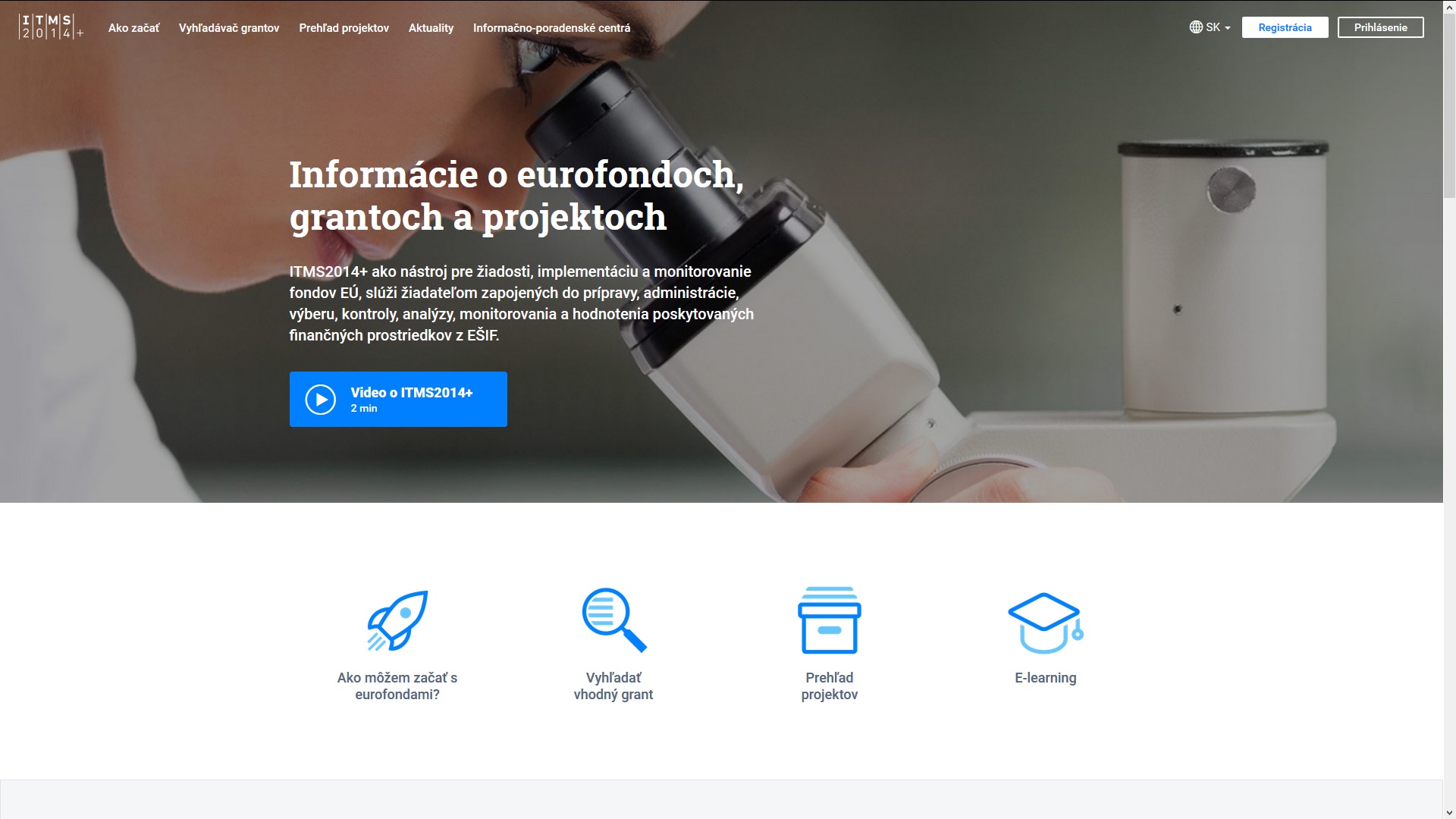 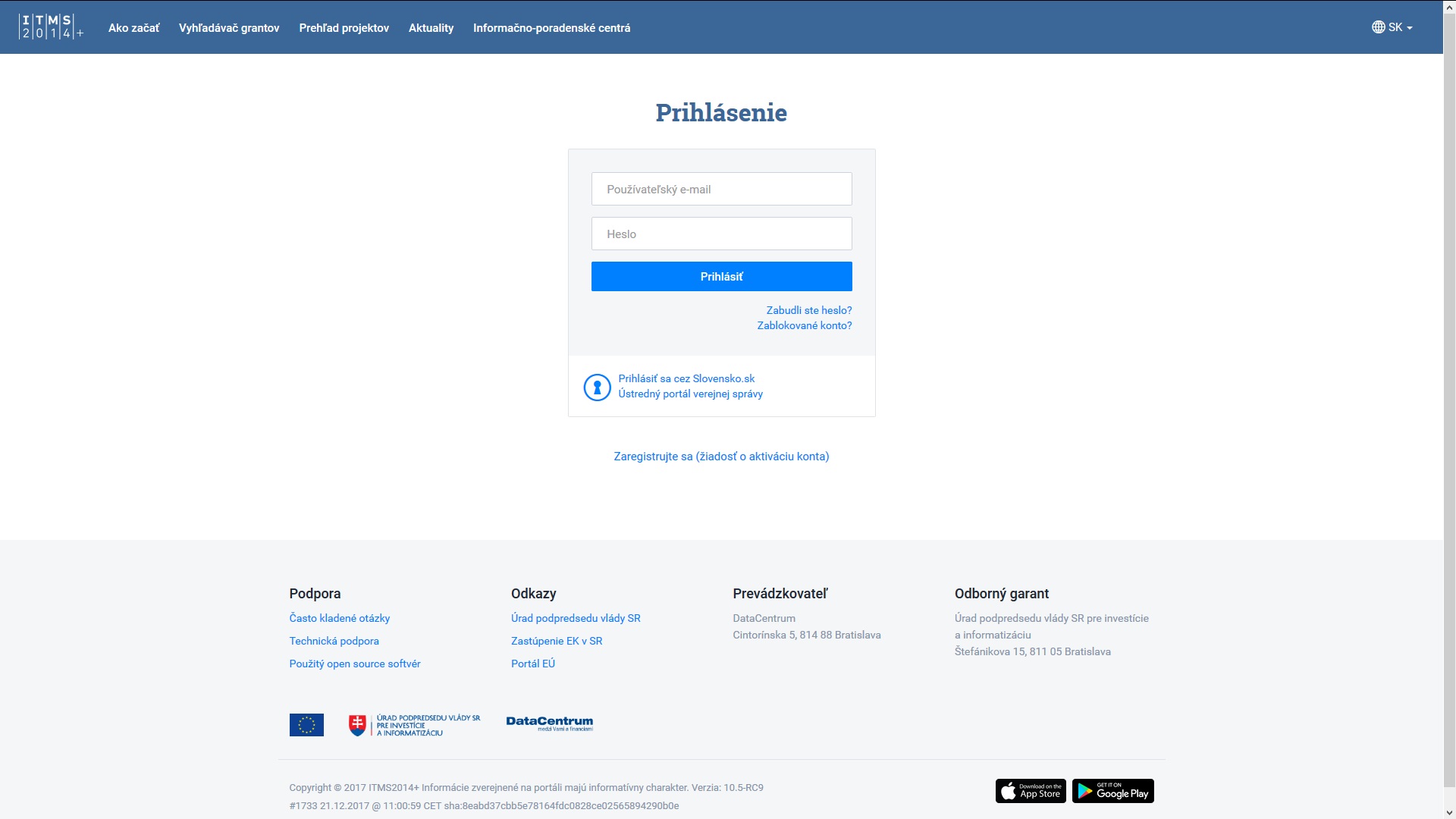 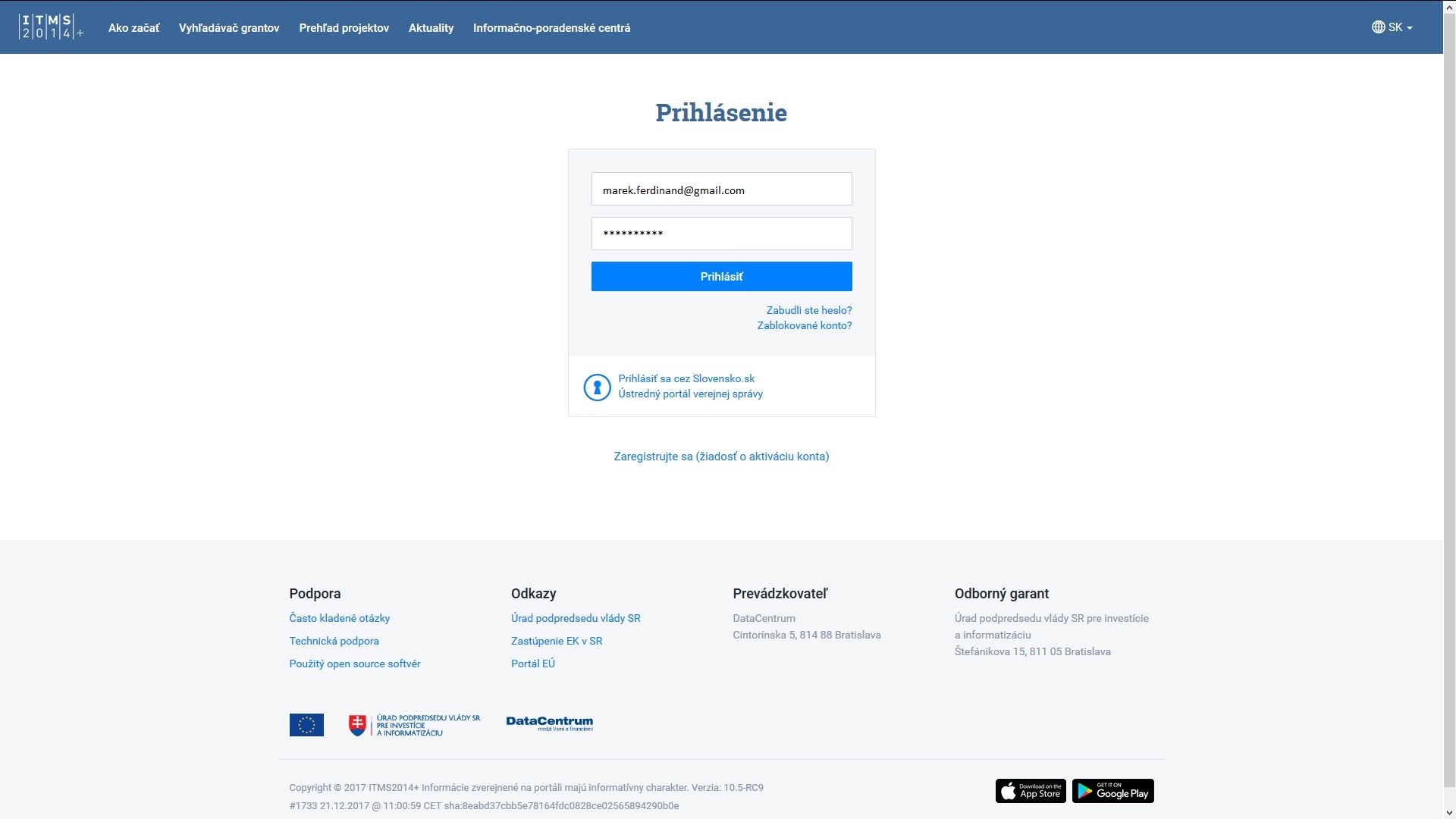 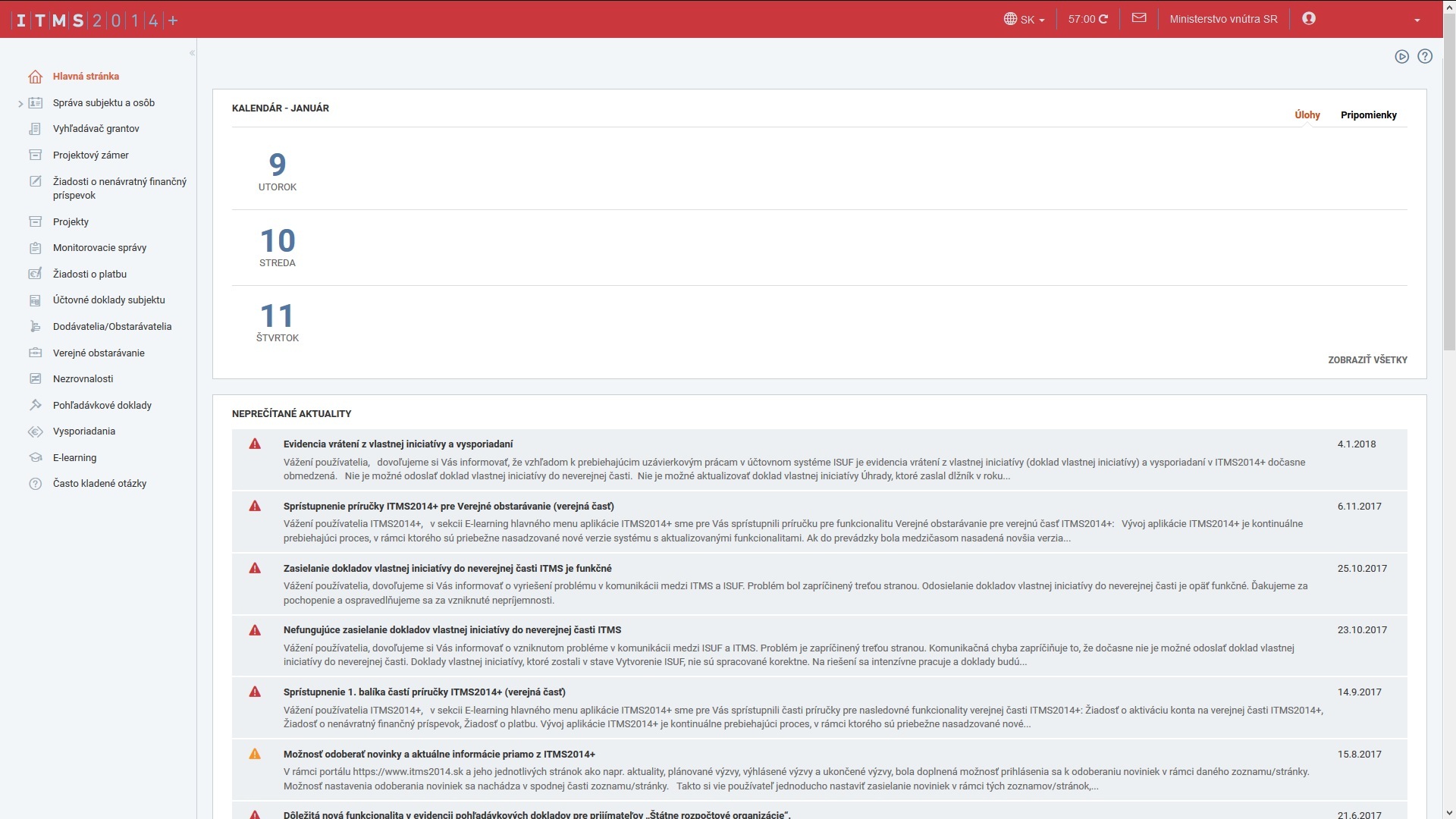 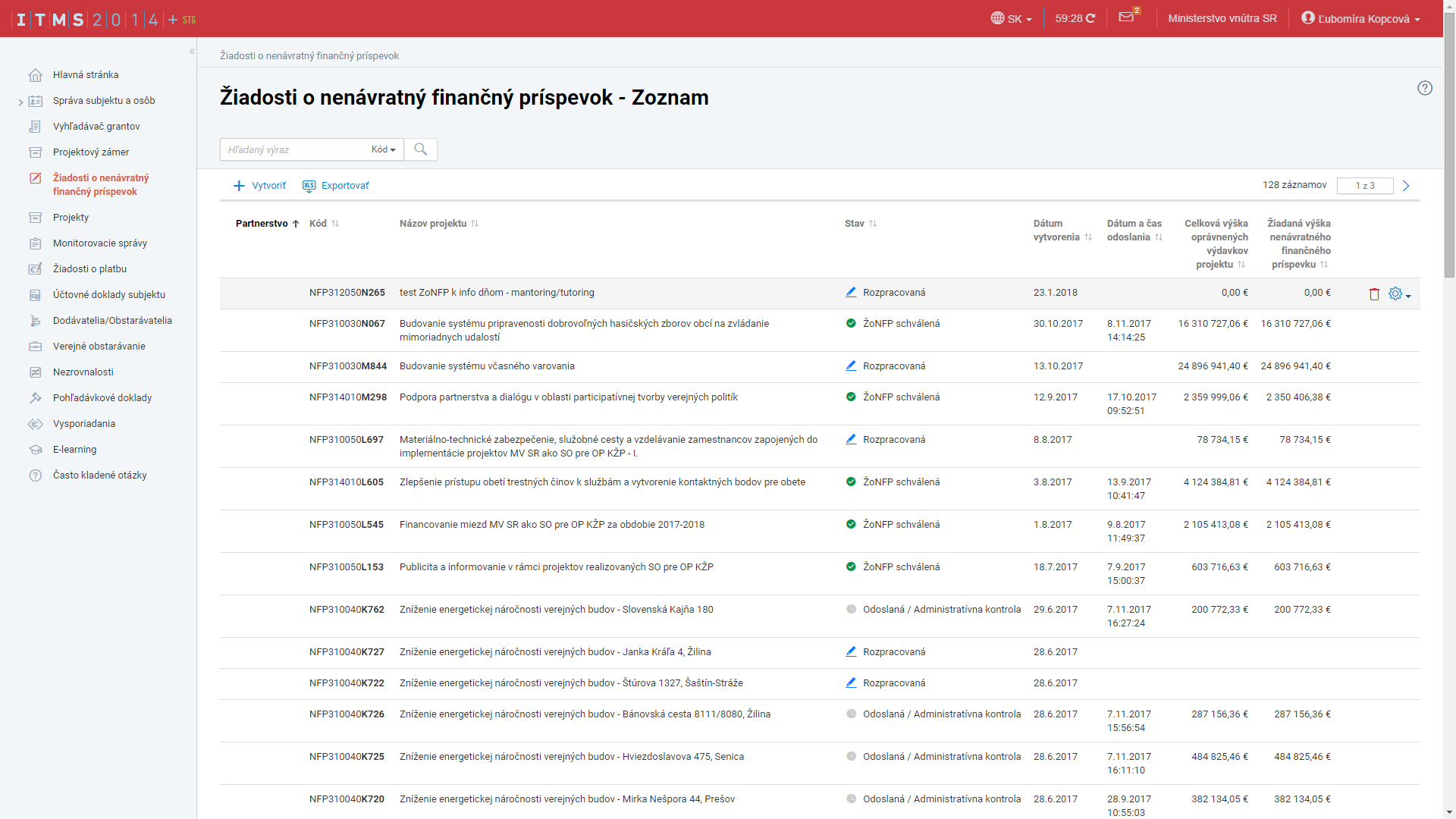 Kontakty na výzvu OPLZ-PO5-2017-2

Web:  http://www.minv.sk/?OPLZ


Obsahové otázky k výzve:

email: metodika.imrk@minv.sk

tel.      +421 2 509 45 112
tel.      +421 2 509 45 115

Otázky k ITMS 2014+:

tel.      +421 2 509 45 113